PHY 742 Quantum Mechanics II
1-1:50 AM  MWF  Olin 103
Plan for Lecture 3

Quantum particle interacting with classical electromagnetic fields
Reading:   Chapter 9 in Carlson’s textbook
Example of charged particle in a magnetostatic field
Example of a hydrogen atom in a magnetostatic field
1/17/2020
PHY 742 -- Lecture 3
1
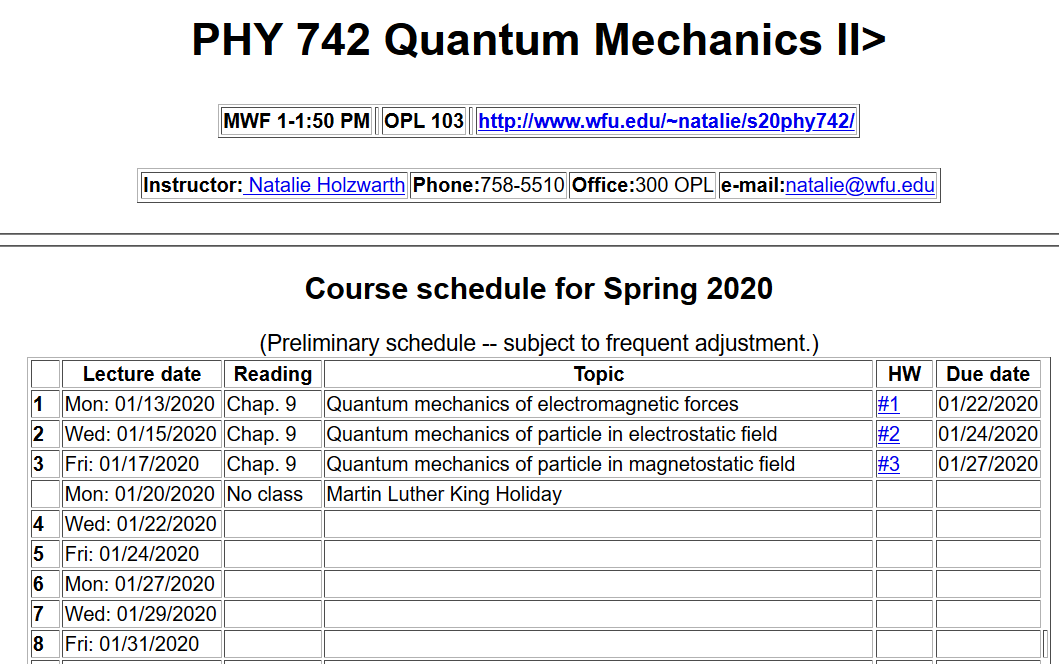 1/17/2020
PHY 742 -- Lecture 3
2
For electrostatic and/or magnetostatic fields, the time dependence of the fields becomes trivial, and we expect stationary state solutions to the Schrödinger equation
1/17/2020
PHY 742 -- Lecture 3
3
Consideration of effects of a static magnetic field on quantum states of a charged  free particle.    First consider the spatial degrees of freedom (ignoring intrinsic spin).
1/17/2020
PHY 742 -- Lecture 3
4
1/17/2020
PHY 742 -- Lecture 3
5
1/17/2020
PHY 742 -- Lecture 3
6
1/17/2020
PHY 742 -- Lecture 3
7
Hermite polynomial
1/17/2020
PHY 742 -- Lecture 3
8
Notion of density of states
1/17/2020
PHY 742 -- Lecture 3
9
DOS plots –
        Discrete spectrum
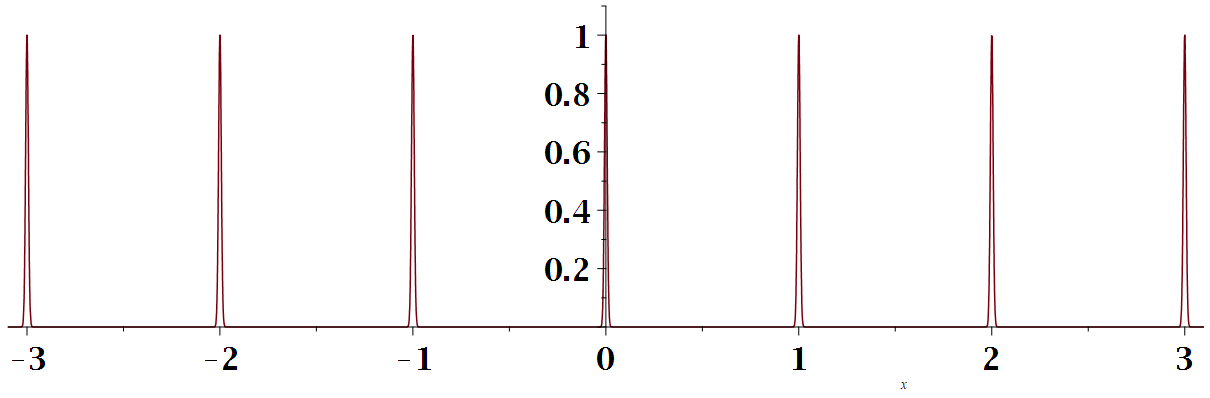 e
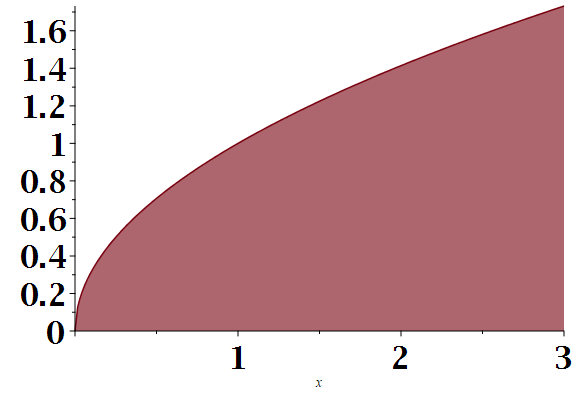 Continuous spectrum for a free particle in three dimensions
e
1/17/2020
PHY 742 -- Lecture 3
10
Note that this is an approximate model of an ideal metal in a magnetic field which results in oscillatory resistivity for example.
DOS plot for magnetostatic acting on charged particle
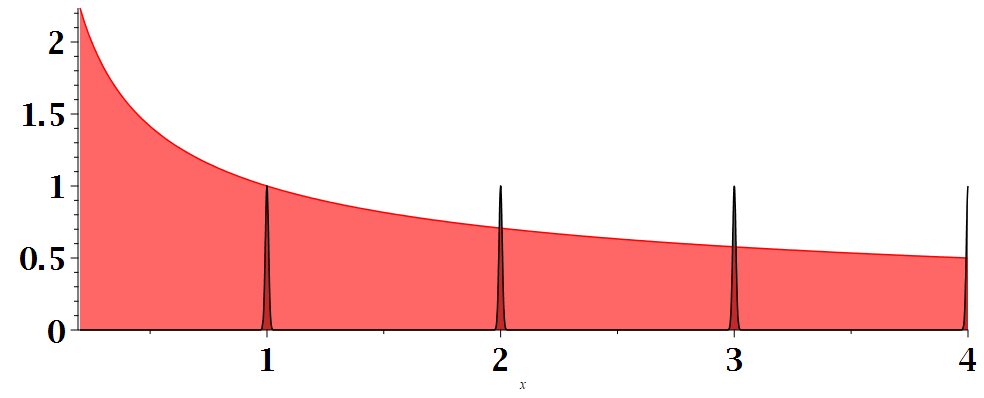 Placement of discrete levels depends on magnetic field strength
e
1/17/2020
PHY 742 -- Lecture 3
11
Treating the same problem with a different Gauge:
1/17/2020
PHY 742 -- Lecture 3
12
Eigenvalues in cylindrical coordinates
Note that (with a non-trivial proof) it can be shown that this spectrum is equivalent to Cartesian gauge;   full solution includes intrinsic spin
Full solution including eigenfunctions are worked out in Landau and Lifshitz.   It is shown that the eigenstates are related to harmonic oscillator eigenstates.
1/17/2020
PHY 742 -- Lecture 3
13
Effects of magnetostatic fields on particles’ intrinsic magnetic moment.
1/17/2020
PHY 742 -- Lecture 3
14
Interaction of magnetostatic field B with a hydrogen atom (including contribution of intrinsic electron spin, omitting contribution of intrinsic  proton spin).
1/17/2020
PHY 742 -- Lecture 3
15
Analysis of magnetostatic effects on atomic structure using perturbation theory, also including the effects of spin-orbit interation
1/17/2020
PHY 742 -- Lecture 3
16
Perturbation theory treatment of uniform and constant magnetic fields on atomic states -- continued
1/17/2020
PHY 742 -- Lecture 3
17
l=0
l=1
1/17/2020
PHY 742 -- Lecture 3
18
1/17/2020
PHY 742 -- Lecture 3
19
1/17/2020
PHY 742 -- Lecture 3
20
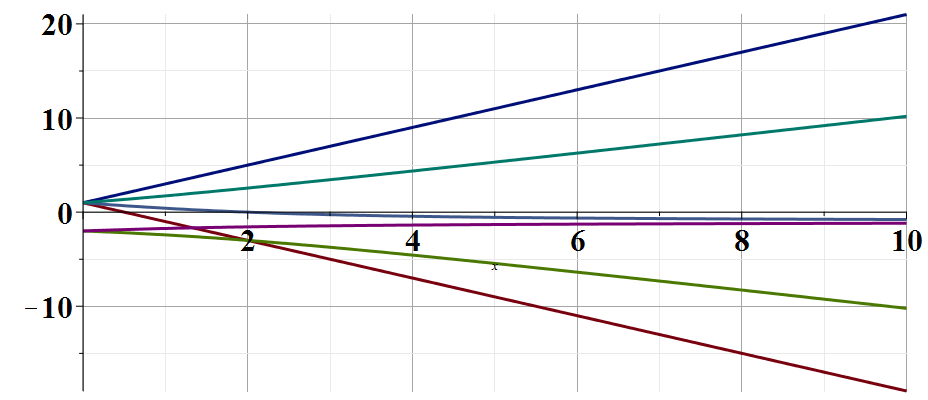 E/g
b/g
Paschen-Backb effect
Zeeman effect
1/17/2020
PHY 742 -- Lecture 3
21